Procedural Justice in Alberta Regional Plans
Parastoo Emami, 
Wei Xu 
Henning Bjornlund
University of Lethbridge
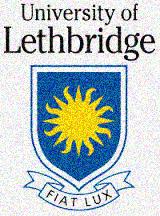 Index
Introduce the Case study 
Alberta regional plans 
Literature review 
IRM (Integrated Resource Management)
Procedural justice*
Conducting qualitative research 
Identifying procedural justice components 
Interconnectedness component 
 Conclusion
*In this presentation fairness and justice are used interchangeably and considered synonyms. Although, the terms fair or fairness is often used in the social psychology literature rather than the terms just or justice.
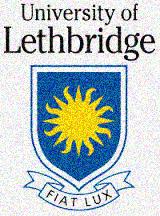 Alberta Regional Plans
The province of Alberta
adopt new environment and resource management system  to  utilities and protect the natural resources(2008):
Human footprint 
impact on land, water, and biodiversity
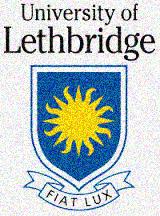 Alberta Regional Plans
The government  of Alberta encourage a shift toward :
Cumulative Effect Management System(CEMS) 
Integrated Resource Management (IRM)



 Land Use Framework (LUF)(2008)
Alberta Land Stewardship Act(ALSA)(2009)
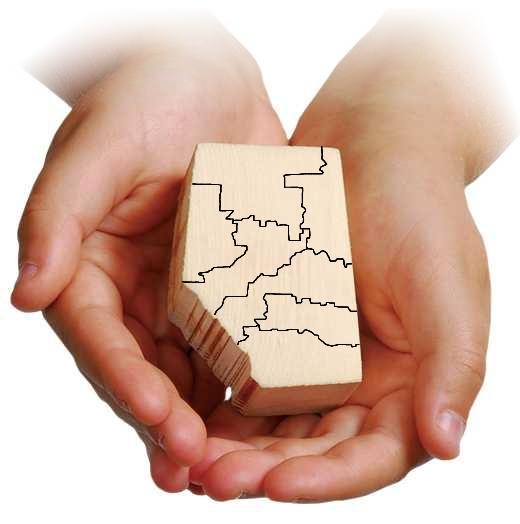 is facilitated
Create the framework and the legal basis for
 Alberta Regional plans
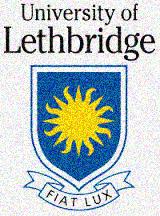 Alberta Regional Plans
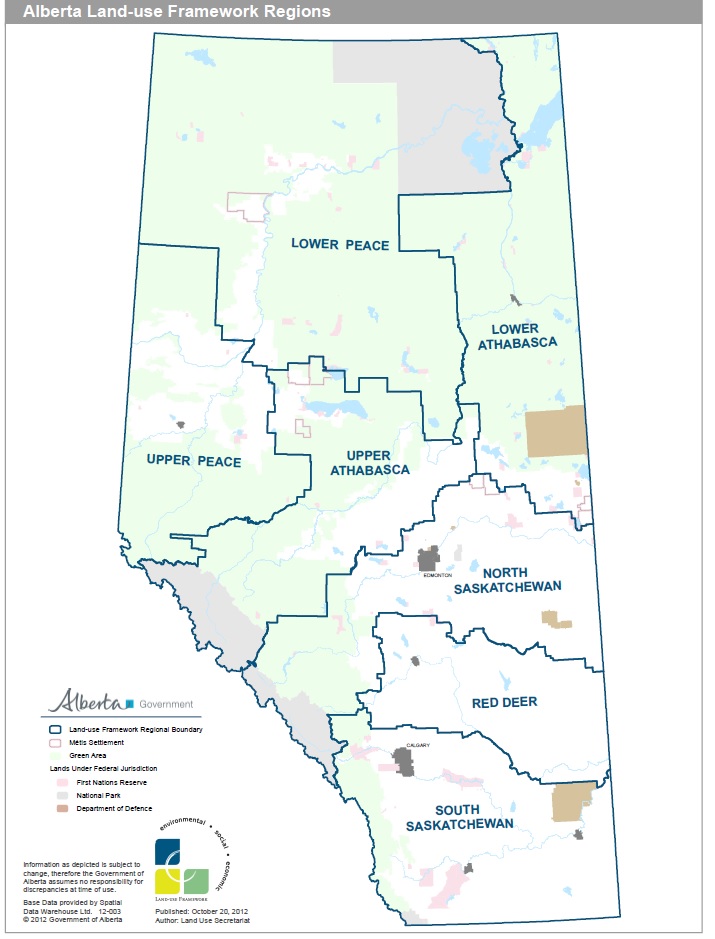 Seven regions are created based on watershed and municipals' boundaries (The map retrieved directly form ESRD Website, 2014)
Alberta Regional Plans
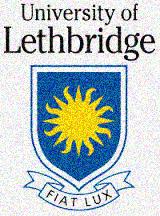 Alberta Regional Plans are designed
with control and command (top-down) management structure

IRM emphasise on
dynamic interplay of power 
move toward multi agent/ actor decision making process 

Water for Life Strategy, which 
facilitate a transition management from government to governance by introducing water governance partnership
Concerns were raised about how the integration will happen
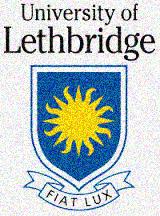 Research questions?
How did the fairness of regional planning process perceive in Alberta by public and stakeholders (water partnerships ) ?

What are critical components of fair planning process  in Alberta's regional plans?

How do critical components of fair planning process  components are interconnected?
√
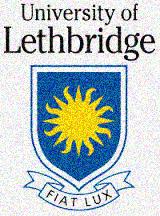 Literature review
Social Psychology:
Social justice:  fair and equitable allocation of bargaining powers, resources, and burdens in society (Prilleltensky and Nelson, 1997 )
philosophical: proportionality or egalitarianism
the evaluation of whether an outcome was just
characteristics of decision making process
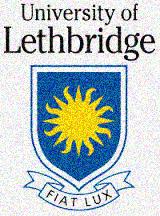 Literature review
There are three main theories that have effective impact on current researches on procedural justice
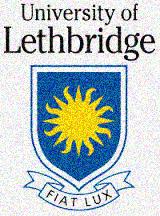 procedural justice principles
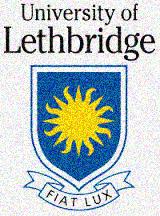 Qualitative research method
Procedural justice sits in the context of moral and philosophical aspect of human psychology.   
Many scholars uses qualitative method to conduct the research*.
 Four sources has been used for data collection
*Lawrence, et al. (1997), Lukasiewicz et al. (2013),  Syme et al.(2001)(2005)
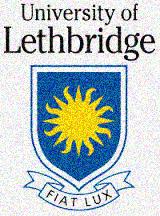 Qualitative research method
Data Analysis
Thematic Analysis
Content Analysis
*Lawrence, et al. (1997), Lukasiewicz et al. (2013),  Syme et al.(2001)(2005)
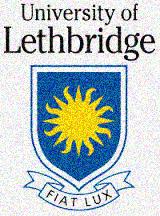 Procedural justice critical components
Identified procedural justice components are categorized :
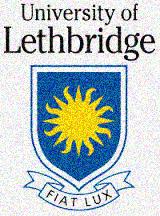 Procedural justice critical components
Identified procedural justice components are categorized :
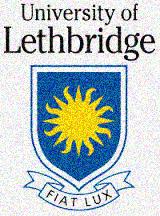 Results: Procedural rules
According the key informants, public documents  and government document  a fair planning process should follow procedural rule: 










The most important component in  this theme : 
Accuracy of information
Procedural rules *
Easy to understand
*Lukasiewicz et al. (2013),
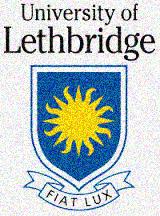 Results: Procedural rules
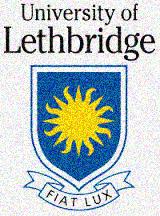 Results: Fair vision and objectives
The results show a fair planning process should have 
 a fair vision, 
clear objectives and intent 
In case of Alberta regional planning process :
A fair vision and objectives *
*Lawrence, et al. (1997), Lukasiewicz et al. (2013),  Syme et al.(2001)(2005)
Procedural justice critical components
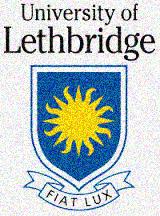 Results: Unbiased representative
A fair consultation process need a unbiased representative:








 ~70 percent of the key informants and ~ 40 percent of public documents
Unbiased representative *
* RAC’s member are selected by the government  of Alberta to represent the region  and  not  representing their interest groups.
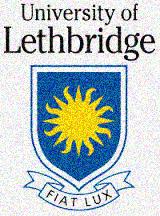 Result: Clear public participation strategies and Voice
A strong  public participation strategies leads to a fair planning process :
Voice  promote s the perception of fair process . 





More than 50% of the key informants and public documents
Voice
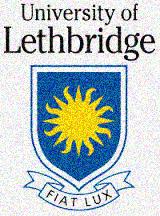 Result: Clear description of decision makers responsibilities
Although  decision making process is top – down, 
 the perception of fair planning process can improve  :
Clarity of decision making authority 
*
* The Land Use Secretariat's as a part of public service of Alberta (not a government department) is responsible for: 
preparing  the regional plans, 
facilitating the implementation of the plan,
and reviewing and monitoring
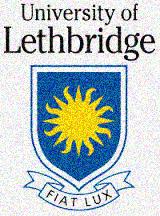 Result: Resolve the conflicts and implication challenges
The fair decision making process pro-actively tries to resolve conflicts and disputes (Syme, et. al 2001).
Resolve conflict
Identify implication challenges during the planning promote s the perception of fair process .





More than 50% of the key informants  from water stakeholders believe:
Implementation challenge
Plan design (G1)
Public consultation process (G2)
Decision making process (G3)
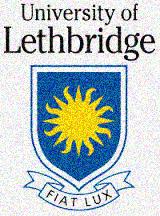 Result:
Theme7
Theme 8
Theme6
Theme 1
Theme4
Theme5
Theme 2
Theme3
This research identified  22 procedural justice components  in Alberta regional plans :
Not  using current institutional resources
Understanding the value conflicts and gaps
Advertising Public Participation Opportunities
Clarifying role of Land use Screteriate and Cabinet
Unbiased selection of  RAC
Consistency
Value of the public input
CEMS
Transparency
IRM
Bilateral communication
Clarifying RAC’s responsibilities
Using effective public engagement tools
Accuracy
Limiting lobbying and making political decisions
Correctability
Clear Vision and objectives
Budget cuts in various environmental sector
Easy to understand
Clear Definition of public participation
Minimizing bias
Using focus group strategy to manga public participation
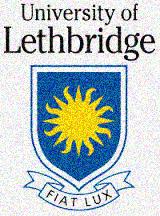 Conclusion
Decision making process has direct impact on not only the procedural justice but also distributive Justice (Syme, et al , 2005). 

Despite the fact the Alberta regional plan use CEMS* and IRM* the decision making process is designed top – down. 

More over,  with legal support of ALSA*  all legislations about water, land, air, and biodiversity will fall under the Alberta's regional plans
Cabinet who make the final decision have the whole power
* CEMS= Cumulative effect management system
* IRM= Integrated  Resource Management  
* ALSA= Alberta Land Stewardship Act
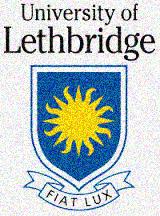 Suggestions
Improving  the perception of procedural justice 
affect the acceptance the plans’ outcome 
enhance the public trust

In case of Alberta regional plans :
Improve the fairness of the process
Thank you 

Parastoo.emami@uleth.ca
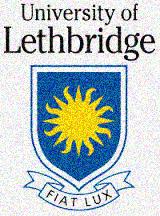 References
[1] Jonathan A Allan. Water in the environment/socio-economic development discourse:
Sustainability, changing management paradigms and policy responses in a global system.
Government and Opposition, 40(2):181–199, 2005.
[2] Paula Antunes, Giorgos Kallis, Nuno Videira, and Rui Santos. Participation and evaluation
for sustainable river basin governance. Ecological Economics, 68(4):931–939,
2009.
[3] Robert Bewer. Recreational ecosystem service benefits from the Chestermere lake reservoir:
value for day use non- resident vision. University of Lethbridge, 2012.
Henning Bjornlund. The competition for water: Striking a balance among social,
environmental, and economic needs. CD Howe Institute, 2010.
[5] Henning Bjornlund and Peter Rossini. Climate change, water scarcity and water markets:
Implications for farmers’ wealth and farm succession. In Proceedings from the
16th annual conference of the Pacific Rim Real Estate Society, 2010.
[6] Randall W Block and Joel Forrest. Gathering storm: Water conflict in alberta, a. Alta.
L. Rev., 43:31, 2005.
[7] Ian Calder. Blue revolution: Integrated land and water resources management. Routledge,
2012.
[8] J.C. Caldwell and Loyola University Chicago. Critical Factors in Social Justice Orientation
Development. Loyola University Chicago, 2008.
[9] Christine Carpenter and Melinda Suto. Qualitative research for occupational and physical
therapists: A practical guide. Blackwell Pub., 2008.
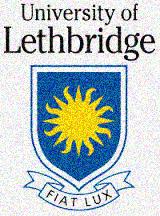 References
[10] Madonna G Constantine, Sally M Hage, Mai M Kindaichi, and Rhonda M Bryant. Social
justice and multicultural issues: Implications for the practice and training of counselors
and counseling psychologists. Journal of Counseling & Development, 85(1):24–
29, 2007.
[11] Alberta Water Council. Alberta’s water management system: Policy issues and gaps.
2006.
[12] Ian Craddock, Alan William Preece, RajagopalDept NILAVALAN, Jack Albert Leendertz,
Ralph Benjamin, Frederick John9 Sprats Barn Crescent Wilson, et al. Methods
and apparatus for measuring the internal structure of an object, December 5 2012. EP
Patent 1,850,743.
[13] John W. Creswell. Research Design: Qualitative, Quantitative, and Mixed Methods
Approaches. SAGE Publications, 2009.
[14] RC de Loë. A canadian vision and strategy for water in the 21st century. Policy
Options, 30(7), 2009.
[15] Robert C De Loë. From Government to Governance: A State-of-the-art Review of
Environmental Governance: Final Report. Rob de Loë Consulting Services, 2009.
[16] Neil M Drew, Brian J Bishop, and Geoff Syme. Justice and local community change:
Towards a substantive theory of justice. Journal of Community Psychology, 30(6):623–
634, 2002.
[17] Alberta Environment. Cold lake-beaver river basin groundwater quantity and brackish
water state of the basin report. 2006.
[18] Alberta Environment. Water for renewal. 2008.
[19] Alberta Environment. Water for life action plan. 2009.